Introduksjon til FINF1001:Digital forvaltning
Prof. Dag Wiese Schartum, AFIN
(emneansvarlig)
eller “elektronisk forvaltning” (“eForvaltning”)
Digital forvaltning handler i stor grad (men ikke bare) om

hel eller delvis automatisering av (rettslige) beslutninger;
F.eks. automatisk opptak til videregående utdanning, universiteter og høgskoler, vedtak om skatt, avgift, trygd, toll, lån og stipend fra Lånekassen mv. Men også regnskapssystemer, arkiv- og journalsystemer mv. hjelper brukeren til å følge lovgivningen på området.
ii)    digitalisert kommunikasjon;
F.eks. kommunikasjon med borgere, virksomheter og andre forvaltningsorganer via nettsider, sosiale medier, SMS, epost, «min side» mv.
iii) dokumentering av forvaltningens virksomhet ellers
F.eks. statistikk mv. og logging av hvordan informasjonssystemene er brukt, herunder om bruk til å fatte vedtak

Prinsipielt kan IKT understøtte de fleste sider ved forvaltningens virksomhet
I dette emnet vil avgjørende vekt bli lagt på automatisering av rettslige beslutninger (jf. i)
Noen eksempler på etater og sektorer
Eksempler på etater med høyt automatiseringsnivå (jf. i) på forrige bilde):
Skatteetaten
NAV
Statens lånekasse for utdanning
Husbanken
Tolletaten
Samordna opptak
Opptak til videregående opplæring (Vigo)
Landbruksdirektoratet
Gjelder i stor grad statlig forvaltning: Masseforvaltning: stort antall likeartede saker som det er mulig å standardisere behandlingen av
Kommunal forvaltning er i mindre grad automatisert (jf. ii) og iii) på forrige bilde)
Hva kan maskiner gjøre?  (I)
Digital forvaltning er basert på algoritmer, dvs. «presise beskrivelser av en endelig serie operasjoner som skal utføres for å løse et problem eller et sett med flere problemer; trinnvis prosedyre» (Det norske akademis ordbok) 
Datamaskinen er en «logikk-» og «regnemaskin»
Algoritmene, dvs. de operasjoner algoritmene angir, uttrykkes ved hjelp av programmeringsspråk (dvs. et formelt og entydig språk) som gjør det mulig å automatisere utøvelsen av algoritmene
Hvis algoritmene uttrykker rettsregler, vil programmeringen gjøre det mulig å automatisere rettsanvendelsen
I snart 60 år har teknologien vært anvendt til å automatisere prøving av rettslig vilkår (jf. «logiske operasjoner») og beregninger (jf. aritmetiske operasjoner») som det er gitt anvisning på i rettskildene (særlig lovgivning)
Hva kan maskiner gjøre?  (II)
Opplysninger om faktiske forhold (beslutningsgrunnlaget) har/er i stor grad matet manuelt inn i systemene på basis av menneskers sansing/fortolking av relevante saksforhold 
Teknologien kan brukes til å gjenbruke opplysninger (jf. «kun én gang»/ «once only»)
Teknologien kan til en viss grad generere opplysninger automatisk ved å måle/«lese virkelig liv» (f.eks. GPS og annen sensorteknologi)
Forvaltningsskjønn («fritt skjønn») kan ikke automatiseres, men kan tenkes erstattet av
i) detaljerte, faste regler («hvis – så») og
ii) maskinlæringsalgoritmer (basert på statistisiske metoder)
Myndighets-
utøvelse
Hovedgjøremål i offentlig forvaltning
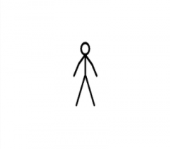 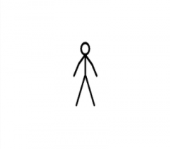 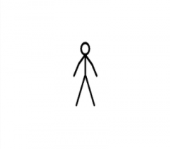 Egen-
forvaltning
Offentlig
forvaltning
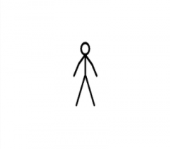 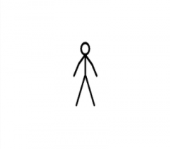 Tjenesteyting
Innbyggerne
På dette emnet legger vi hovedvekt på spørsmål om myndighetsutøvelse
Saksbehandlings-/kontorstøttesystemer
Rettskilde-
systemer
Rettslige beslut-
ningssystemer
manuelt
manuelt
Autentiske
rettskilder
Rettskilder
transformert til
programkode
Automatisering av enkeltvedtak (og andre enkeltavgjørelser)
Rettslig beslutning - her: enkeltvedtak
Dvs. en avgjørelse som treffes under utøving av offentlig myndighet og som er bestemmende for rettigheter eller plikter til en eller flere bestemte personer enkeltpersoner eller andre private rettssubjekter)   
(jf definisjonen i § 2 bokstav b, jf bokstav a i forvaltningsloven)
Rettslige informasjonssystemer 

Rettskildesystemer (inneholder autentiske rettskilder, jf. informasjonen i Lovdata og Rettsdata) 
Rettslige beslutnings(støtte)systemer (inneholder representasjoner av retts-regler som er utledet av de autentiske rettskildene)
Rettslig beslutningssystem (høyt automatiserte systemer der resultatet fra maskinen blir lagt til grunn som enkeltvedtak eller annen enkeltavgjørelse). Begrepet dekker langt på vei «fagsystem» og kan også dekke «saksbehandlingssystem».
Rettslig beslutningsstøttesystem (delvis automatiserte systemer der resultatet fra maskinen blir vurdert av et menneske før enkeltvedtak eller annen enkeltavgjørelse treffes). Dekker langt på vei «fagsystem» og «saksbehandlingssystem».
Arkiv- og journalsystemer (har funksjoner for arkiv- og journalføring i henhold til arkivlova mv. og er derfor i stor grad rettslig basert, men understøtter ikke beslutninger innenfor et bestemt forvaltningsområde slik rettslige beslutnings(støtte)systemer gjør.
IKT-utvikling
Regelverks-utvikling
Organisasjons-
utvikling
Digital forvaltning
Digitalisering forutsetter tre parallelle utviklingsprosesser som gjensidig på-virker hverandre
Noen hovedpunkter fra forvaltningsdelen av Digital agenda 2016
Brukeren i sentrum. Brukernes behov skal være det sentrale utgangspunktet ved digitalisering av offentlig sektor
Digitalt førstevalg. Forvaltningen skal så langt som mulig være tilgjengelig på nett, og nettbaserte tjenester er hovedregelen
Gjenbruk av opplysninger. Forvaltningen skal gjenbruke informasjon i stedet for å spørre brukerne på nytt om forhold de allerede har opplyst
Sammenhengende tjenester. Skal være uavhengig av hvilke offentlige virksomheter og forvaltningsnivå 
Fellesløsninger. Skal lage brukervennlige og sammenhengende digitale tjenester i hele offentlig sektor
Profesjonalisering av digitaliseringsprosjekter. Planlegging og gjennomføring av prosjektene skal skje slik at kompleksitet og risiko reduseres og man får realisert de planlagte gevinstene
Forsøk på å trekke noen linjer
IKT i offentlig forvaltning har vært forholdsvis hyppig utredet og diskutert i mer enn 50 år; dels som del av forvaltnings-/omstillingspolitikk, og dels som særskilt tema
Kimen til viktige elementer i dagens IKT-politikk i forvaltningen kan finnes minst 30 år tilbake i tid
Tidligere tiders politikk eksisterte imidlertid innen helt andre teknologiske og samfunnsmessige rammer og direkte sammenligning er derfor vanskelig
Utviklingen på feltet gjør trolig først og fremst byks fremover på grunn av teknologisk og samfunnsmessig endring (og i mye mindre grad fordi det blir lansert genuint nye ideer om hva som er «riktig» IKT-politikk i forvaltningen)
Inntrykket er at IKT-politikken for forvaltningen i stor grad er preget av konsensus mellom regjeringene
Hver regjering fremhever egen politikk ved å velge noe andre perspektiver og vektlegginger enn foregående regjeringer («samme varer, ny utstilling» ?)
Grunnskisse av FINF1001
Departementer
Direktorater / tilsyn
Vekt på rettslige
beslutningssystemer:
IKT
Kommuner
Domstoler
Offentlighetsprinsippet
Transformering fra
rettsregler til programkode
Innvirkning på og  
valg av arbeidsdeling
Enkeltvedtak ved hjelp av
Rettssikkerhet
Personvern
Kunnskapsmål
Du skal ha:
oversikt over hvordan offentlig forvaltning er organisert;
kunnskap om grunnleggende idealer for myndighetsutøvelse, særlig om personvern, rettssikkerhet og offentlighetsprinsippet;
grunnleggende kunnskaper om hvordan informasjons- og kommunikasjonsteknologi (IKT) anvendes i offentlig forvaltning;
kjenne til aktuelle mål og målkonflikter knyttet til digital forvaltning.
Ferdighetsmål
Du skal:
kunne gjøre enkle analyser av hvilken betydning IKT i offentlig forvaltning har for ivaretakelsen av personvern;
kunne gjøre enkle analyser av hvilken betydning automatisering av enkeltvedtak har for ivaretakelsen av rettssikkerhet;
kunne gjøre enkle analyser av hvilken betydning IKT i offentlig forvaltning har for realiseringen av offentlighetsprinsippet.
Generell kompetanse
Du skal:
kunne vurdere betydningen av IKT for idealer om myndighetsutøvelse;
kunne skille klart mellom idealer og realiteter;
være oppmerksom på skillet mellom gjeldende rett og rettspolitikk.